D-AP-01-34-01                                  Ver. 3                         ACT. 07/02/2023
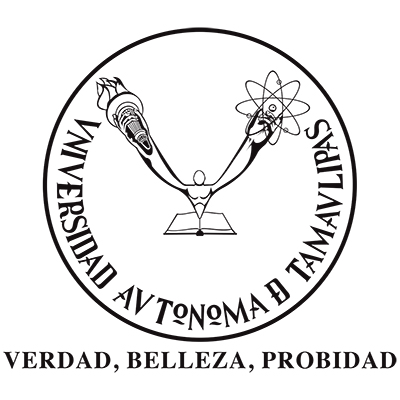 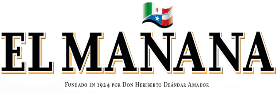 Festeja la UAT a niñas y niños.
30 de abril
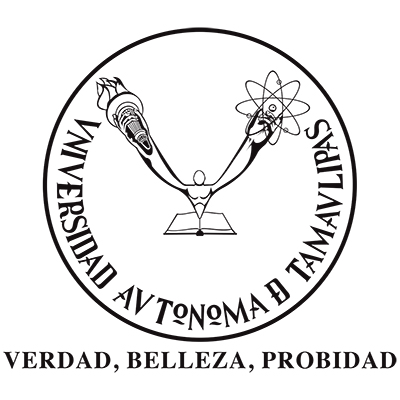 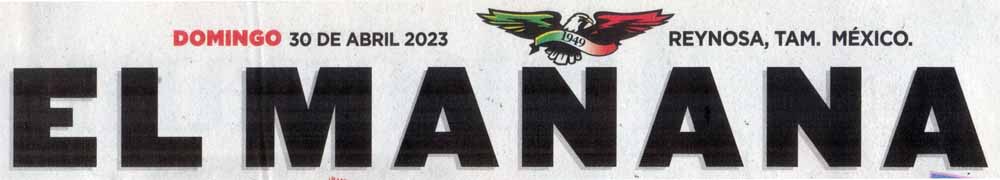 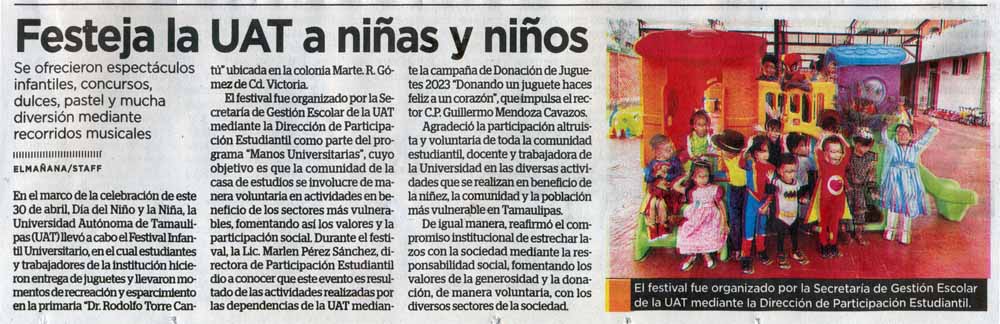